自閉症兒童的特質
職能治療師
羅慧珊
診斷標準
根據DSM-5，自閉光譜（Autism Spectrum Disorder)診斷標準為：
在任何情境下，社交溝通及社會互動上的缺損，不考慮一般性的發展遲緩 
1.在社交－情緒的互動（reciprocity）功能上有缺損— 嚴重程度從社交互動異常，無法維持雙向的對談，在溝通上較少回應，也較少 興趣、情緒、情感的分享，到無法起始社交的互動。 
2.在社會互動上，非語言溝通行為的缺損— 嚴重程度從語言及非語言的溝通較差，眼神注視及肢體語言功能的異常，理解 及使用非語言溝通能力的缺損，完全缺乏臉部表情及手勢。
 3.發展及維持人際關係的缺損— 嚴重程度從無法做出符合情境的適當行為，在分享想像性遊戲及交朋友方面有 困難，到對人完全缺乏興趣。
診斷標準
侷限、重複的行為、興趣及活動
 固著或重複性的言語，動作及使用物品 
過度堅持常規，儀式化的使用語言或非語言的行為極度抗拒改變 
非常侷限及固定的興趣，對於興趣極度的專注 
對於感覺刺激的輸入過度反應及過度反應不足、對於環境中的感覺刺激有異常
3
診斷標準
症狀必須在童年早期出現（但症狀可能不會完全顯現，直到環境或情境中的社交要求超 出小朋友的能力）
 狀造成日常生活功能的缺損
自閉症兒童的發生率
美國國家精神衛生學院保守估計美國自閉症的發病率為每一千人有一人。總計男性患自閉症的比率，比女性高三至四倍，但女性發病時病徵會較男性嚴重。
聯合國發布的數據表明，自閉症的發病率為1/150
自閉症兒童的語言功能
(一)理解口語的困難
(二)使用口語方式的異常
(三)非口語使用能力不佳
理解口語的困難
有些患者完全不能理解，有些則可以理解字面上的意義，視認知功能之差異而定，如智力較高的自閉症者尚能使用語言，但對較深澀的片語、雙關語等則無法意會
使用口語方式的異常
(1)無語言：大約有半數的自閉症兒童無
        語言
(2)立即性鸚鵡式語（immediateecholalia）：如聽到別人說：「你好嗎？」，便跟著說：「你好嗎？」，但這並不代表他瞭解你的意思。
[Speaker Notes: (2)立即性鸚鵡式語（immediateecholalia）：如聽到別人說：「你好嗎？」，便跟著說：「你好嗎？」，但這並不代表他瞭解你的意思。 (3)延後式鸚鵡式語言（delayedecholalia）：在一段時間之後喋喋不休重複某些字、成語、句子、整首詩或歌曲，同樣也有溝通性與非溝通性之分。如有一個兒童到學校後重複他在家中所看電視新聞的內容，這是無溝通性的。而有些兒童把以前所聽過的重複出來，如：「你要不要喝水？」實際上，他所要表達的是「我要喝水。」因為以前他每聽到別人說這句話時，便能得到水喝，因此當他渴了，便重複這句話。這也說明自閉症兒童只記得語音，而不記得語言之意義的情形。]
使用口語方式的異常
(3)延後式鸚鵡式（delayedecholalia）：在一段時間之後喋喋不休重複某些字、成語、句子、整首詩或歌曲，同樣也有溝通性與非溝通性之分。
使用口語方式的異常
(4)說話不帶感情：自閉症者和人對話時，都只是把過去所學過的語言，很機械式的表達出來，讓人覺得他們是把他所知道的事「告訴你」，而非「和你談話」。亦即，他們缺乏一般人說話時一來一往、一問一答的相互溝通特性，有時甚至出現答非所問的情形。
使用口語方式的異常
(5)無法掌握音調：說話時有如木偶說話一般，斷斷續續，十分機械化，無法經由語音的音調、節奏、抑揚頓挫來表現情緒或感受。
(6)音量控制不當：音量應依情況不同及外在的環境而調整，自閉症兒童常無法因情境調音量，因而構成人際溝通時的障礙。
使用口語方式的異常
(7)代名詞反轉（pronominalreversal）現象：誤把自己稱呼為「你」，而把別人稱為「我」，這可能是因為自閉症者無法從語言結構中領悟正確代名詞的用法，只記得履次被人稱為「你」或「他」，而別人講話卻自稱為「我」的緣故
使用口語方式的異常
(8)不清楚肯定與否定的概念：常使用「不」，而少使用或不會使用「是」或「好」。 
(9)自發性語言之文法結構不成熟：自閉症兒童經常使用自創的語言（或縮短句子，或自創新語）表達個人的意思。所以，除了跟他一道生活的人外，他人實無法瞭解其語言的意思。
使用口語方式的異常
(10)字義無法變化：當第一次學習一個字的意義後，此字便永遠被固定所學的意義，無法變通，如「學校」與「校正」二詞中的「校」自閉症者便不易瞭解。
(11)很少發問：除了強迫性的行為表現外，他們很少會提出問題來發問。
使用口語方式的異常
(12)固定現象：自閉症者常有固定的儀式性行為，在語言方面亦然。例如有的兒童有重覆的固定問題，而且要父母用固定的方式回答。
(13)不會使用因果性的語言：如「因為」、「所以」、「因此」、「如果」等用詞的學習有困難。
使用口語方式的異常
(14)廣泛使用該受懲罰的言語：如罵人的三字經，或粗魯的髒話，因為它表達的強度與表情很容易引起自閉症兒童的模仿選用。
非口語使用能力不佳
不易理解手勢、表情、姿勢等所傳達的訊息他們無法站在別人的角度來想，所以在溝通上常有困難。
有些自閉症兒童常使用攻擊、發脾氣、傷害自己、面部表情、視線接觸、拉別人手等各種姿勢意圖溝通
自閉症兒童的人際關係
心智理論:推論他人心智狀態的能力，例如：想法、信念、慾望和意圖等，並運用此能力去解例如：想法、信念、慾望和意圖等，並運用此能力去解釋他人的想法、知覺及預測他們的行為
自閉症兒童的人際關係
自閉症兒童的心智解讀能力會較一般兒童弱，而約八成以上的自閉症兒童未能準確預測別人的行為，測試表現甚至低於智能較低的兒童。
自閉症兒童的心智理論缺陷
對他人的感覺不敏感
無法了解他人的經驗可能和自己的不同
無法解讀他人的意圖
無法了解他人對自己的言論是否感興趣
無法預期他人對自己的行為可能會產生的想法
自閉症兒童的心智理論缺陷
無法了解他人可會犯錯
無法欺騙他人或了解欺騙行為
無法了解別人行為後面的動機
無法了解不成文的規則或習俗 
無法察覺他人話語中隱藏的意涵
自閉症兒童的感覺統合
由於腦部複雜的異常訊號及聯結，使得自閉症兒童所體驗到的影像、聲音、碰觸、味道、和重力，迥異於一般孩童及成人
他們的感官可能高度敏感也可能低度敏感
自閉症兒童也可能無法同時處理兩種以上的感官刺激
自閉症兒童的感覺統合
研究曾分析41位自閉症兒童家長所填寫的「感覺史量表」發現，自閉症兒童在感覺處理障礙的症狀軸向包括:
自閉症兒童的感覺統合
情緒反應
注意力缺失/過動
低張力/重力不安全感
觸覺防禦
觸覺敏感度低
精細動作/視知覺
感覺登錄不良
自閉症兒童的遊戲能力
兒童遊戲能力的類型
練習性遊戲
排序性遊戲
功能性遊戲
建構性遊戲
表徵性遊戲
規則性遊戲
練習性遊戲
一般嬰兒在感覺動作期（出生到2歲）時會以感官、動作來操弄玩具，而且在一歲以前大多是重複的動作，一歲以後可以一次玩多種玩具。
自閉症兒童也會表現出操弄性遊戲，但是比較晚發展出來，而且有較多的口腔動作（舔或吸吮玩具）、玩法固定或只玩固定一、二種玩具。
排序性遊戲
自閉症兒童經常將玩具按序排列或疊高。
功能性遊戲
一般幼兒在14個月大就能根據經驗而表現出功能性遊戲，例如用小盤子盛糖果、推小汽車在地板上滑行等。
研究以2歲大的自閉症兒童為對象，他們能表現出簡單的功能性遊戲，但是以自我導向（self-oriented，即自己拿起杯子喝水）居多，沒有聯合數種玩具及數個動作（例如將玩具車開進玩具車庫），而且玩法也很固定。
建構性遊戲
指有目的、有組織地拼湊出他人可以辨認（或自己命名）的產品，可以利用堆疊積木、黏土、畫圖來達成
針對自閉症兒童這方面的研究很少。不過許多自閉症孩子在學前就發展建構性遊戲的能力，即使是沒有語言的孩子也會。
表徵性遊戲
一般幼兒約18個月起開始有表徵性遊戲。
自閉症兒童在表徵性遊戲上有重大缺陷，遊戲的時間也比較一般兒童少，但是在引導下遊戲的時間較長，表徵性的遊戲出現率也比自由遊戲時多。
表徵性遊戲
研究發現語言理解年齡在20個月以下的自閉症兒童或智障兒童，都無法表現出表徵性遊戲，顯示語言和表徵性遊戲關係密切。
規則性遊戲
學前階段的自閉症孩子，大多數只要成人帶領、重覆玩幾次後，就能遵守簡單的遊戲規則。例如聽到音樂停了就坐椅子或不能動（要給視覺線索如放塊墊子），只是可能輸了也無所謂。
規則性遊戲
有些自閉症孩子在學前階段就可以進行複雜的遊戲，例如大富翁、大風吹等，可是需要先簡化遊戲再進階，或是由成人示範過後才會。有的孩子非常在意輸贏，可能因為挫折感而大發脾氣，或是不願再玩。
自閉症兒童參與日常活動的特徵
口語表達少、語意不清或不恰當
較少參與需臨床反應或與人互動的活動
常有不合時宜的表現或作為
不知危險、不會注意安全、不會從經驗中記取教訓
自閉症兒童參與日常活動的特徵
固執、缺乏彈性
呆板、缺少變化
注意細節而忽略整體
注意「物」而忽略「人」
活動表現不穩定
自閉症兒童參與日常活動的特徵
口語表達少、語意不清或不恰當
表達需求時，常用命令式的語氣或直接用行動表示
較少參與需臨床反應或與人互動的活動
較少參與玩狀況變化多又快速的活動，如:躲避球、鬼抓人
較少參與角色扮演的遊戲，如:辦家家酒
自閉症兒童參與日常活動的特徵
常有不合時宜的表現或作為
如上課時四處遊走
上課時倒在地上
不知危險、不會注意安全、不會從經驗中記取教訓
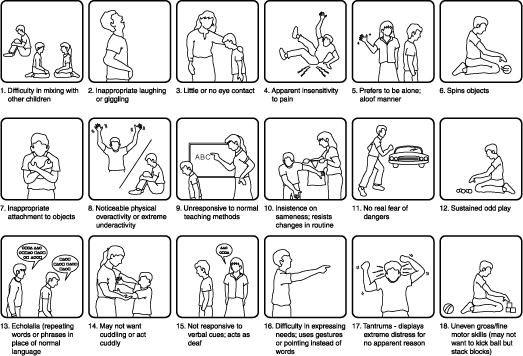 Do you know me?
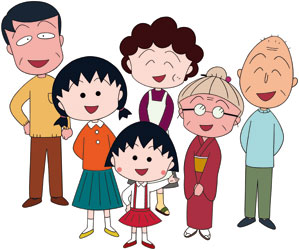